1
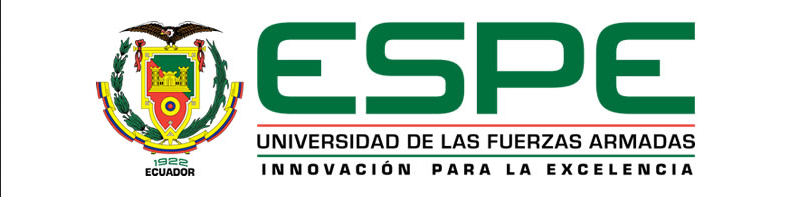 INGENIERÍA EN SISTEMAS E INFORMÁTICA
TEMA:DESARROLLO DE UN PROTOTIPO DE APLICACIÓN WEB EN COMBINACIÓN CON LA PLATAFORMA ARDUINO PARA CONTROLAR LA CALIDAD DE AIRE DE LA CIUDAD DE QUITO
Autor: Diego M. Carrera A
Director: Ing. Walter Fuertes PhD
Codirector: Ing. César Villacís
 Sangolquí, Diciembre 2014.
2
Contenido
Antecedentes 
Objetivos
Alcance
Metodologías
Herramientas Utilizadas
Requerimientos
Diseño del Prototipo
Desarrollo
Ejecución del Prototipo
Prueba de Concepto y Resultados
Conclusiones y Recomendaciones
Demostración del Prototipo
3
1. Antecedentes
Contaminación atmosférica en ciudades genera problemas ambientales y  afectación a salud de las ciudadanos
Redes de monitoreo de calidad del aire en ciudades son fijas y limitadas en su cobertura.
Nuevas redes de monitoreo se han desarrollado basadas en el Internet de las Cosas (IoT)
Quito posee una red de monitoreo de alcance limitado
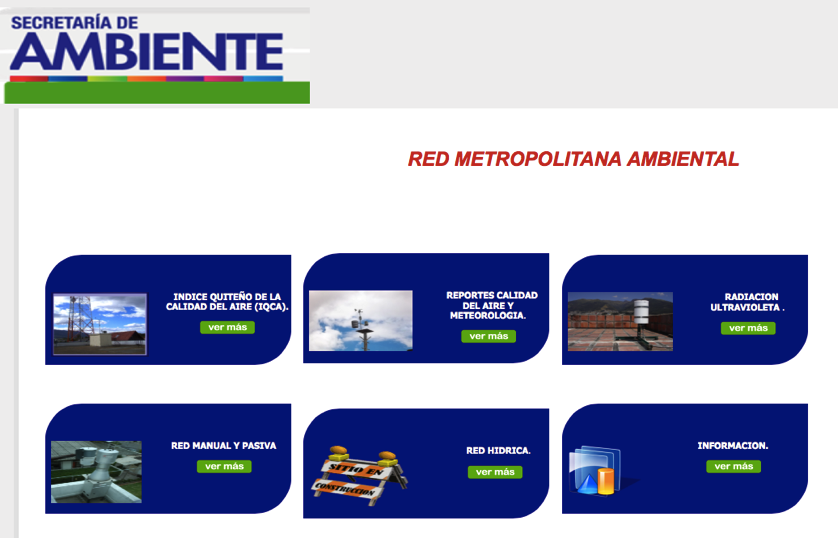 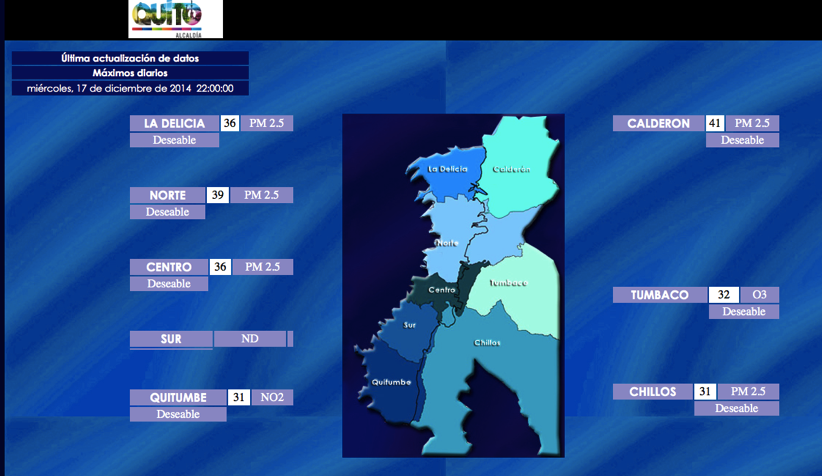 Fuente:  Secretaría de Ambiente, Quito
4
2. Objetivos
5
3. Alcance
Prototipo “GREEN AIR”
1
2
3
4
Mejoras potenciales: seguridad, alertas, entre otras
6
4. METODOLOGÍAS
Metodologías Empleadas
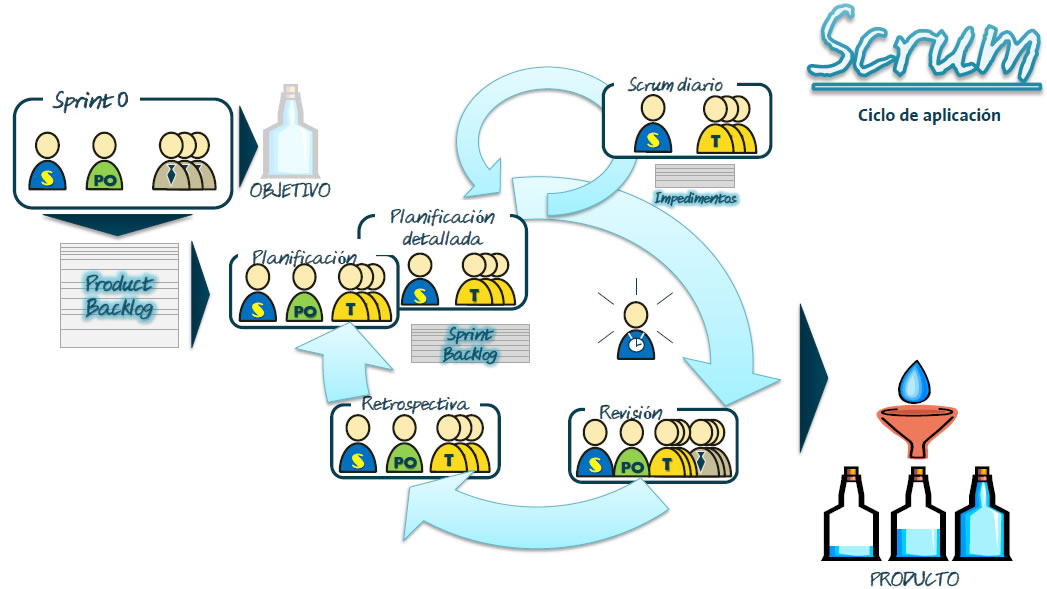 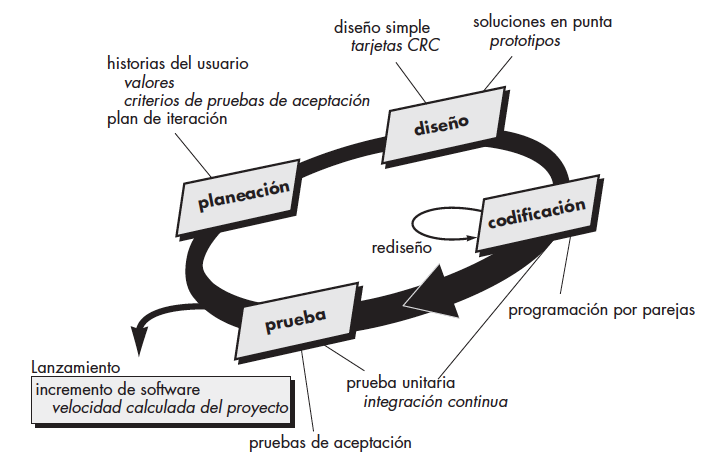 Fuente: Pressman, 2010
Fuente: Álvarez et. all, 2012
7
4. Metodologías
Combinación de Metodologías
8
5. HERRAMIENTAS
9
6. REQUERIMIENTOS
Proceso modelado
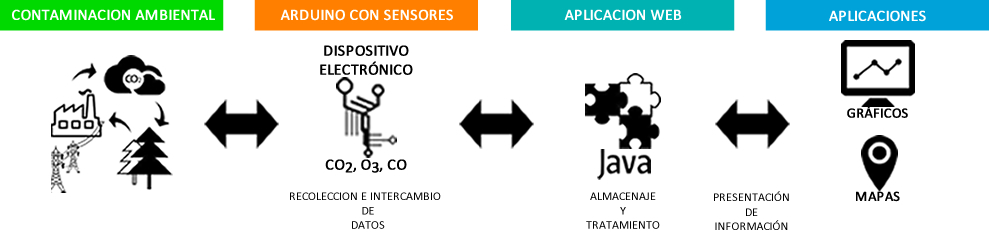 Requerimientos funcionales
10
6. REQUERIMIENTOS
Requerimientos Funcionales
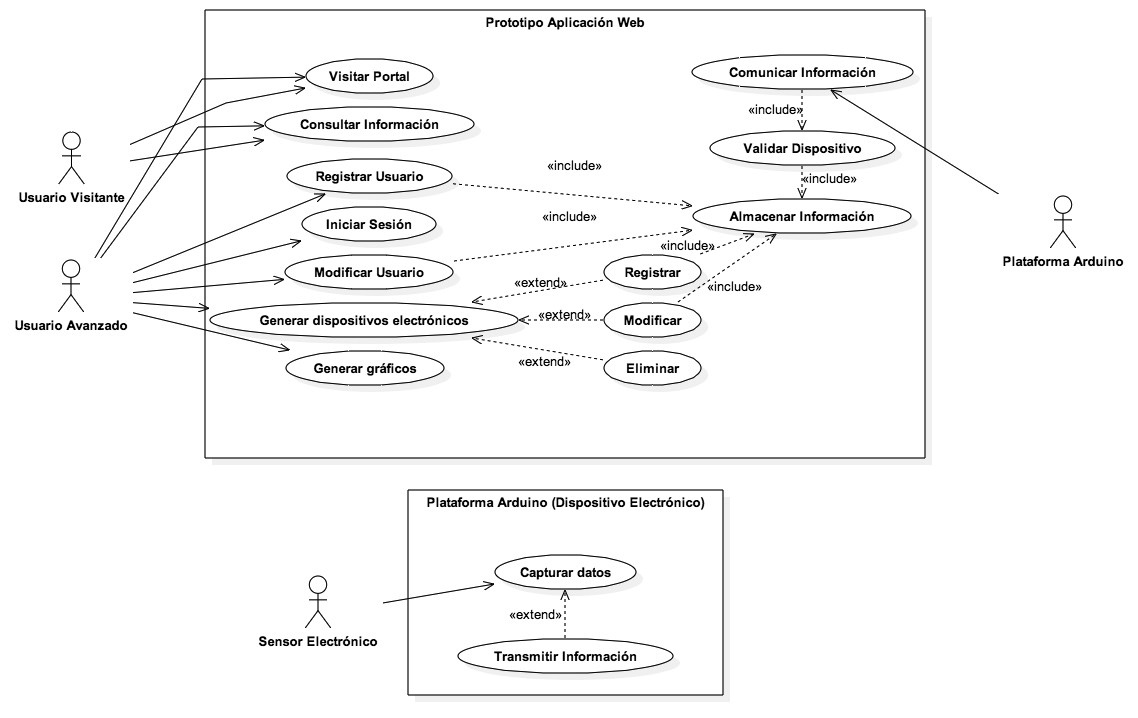 11
7. Diseño
Arquitectura del Software
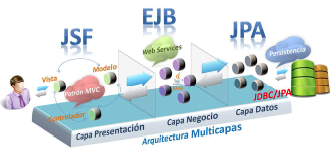 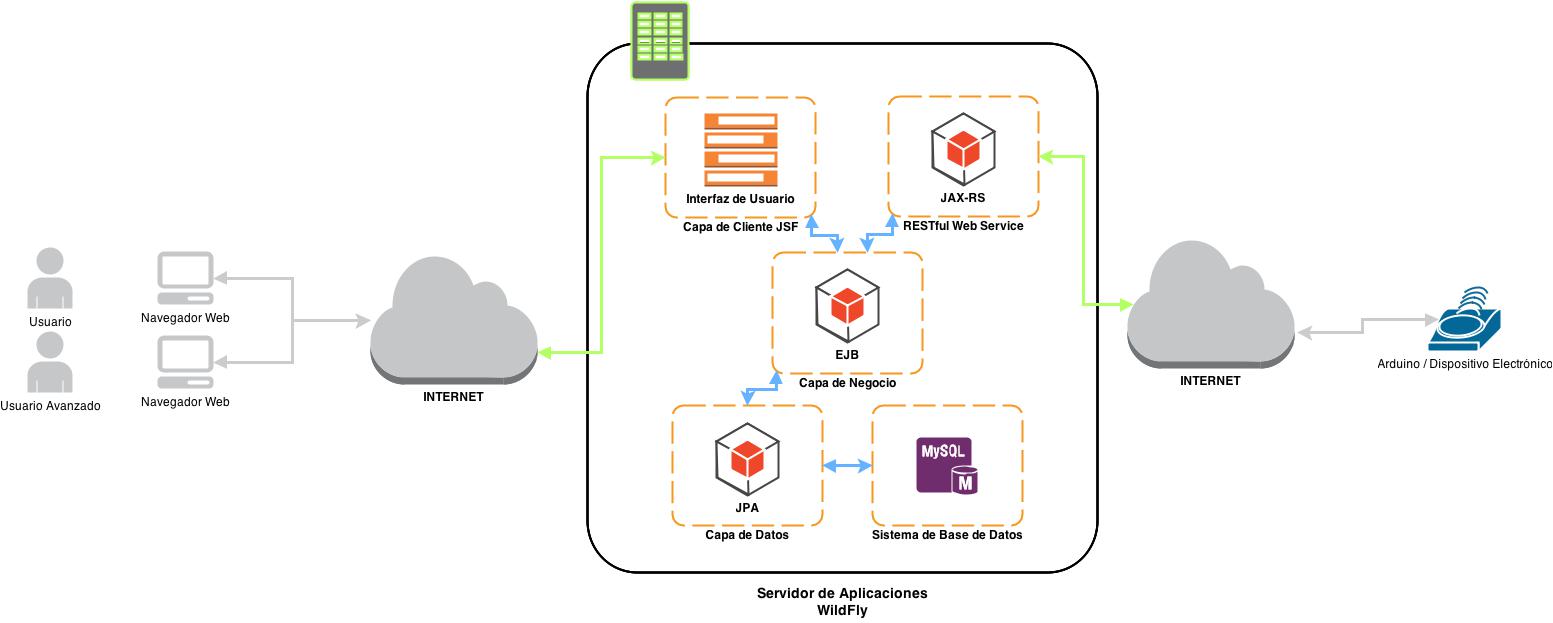 12
7. DISEÑO
Diseño Físico – Base de Datos
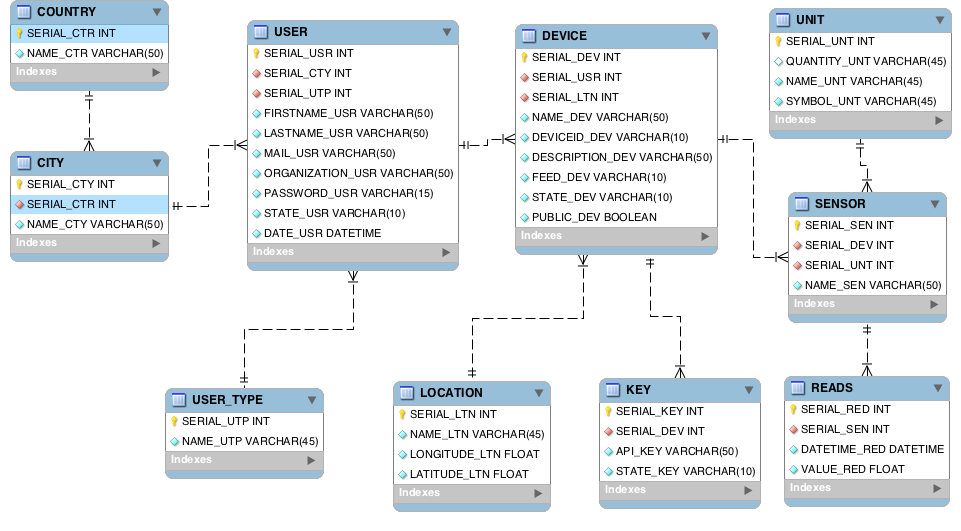 13
7.  DISEÑO
Diseño del Servicio WEB
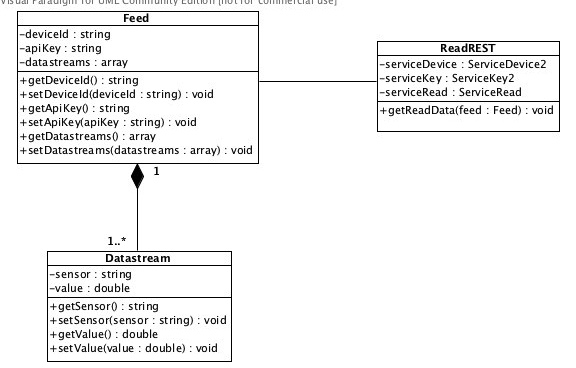 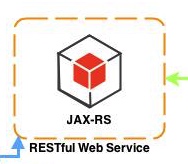 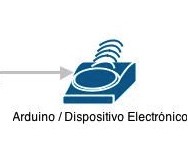 14
7. DISEÑO
Diagrama de Paquetes
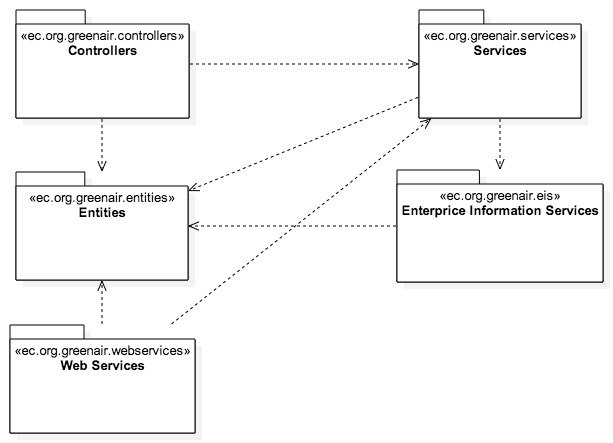 [Speaker Notes: Aquí hacer enfasis del bajo acoplamiento y alta cohesión]
15
8. DESARROLLO
Iteraciones Sucesivas
Requerimientos cubiertos por Iteración
16
8. DESARROLLO, PRUEBAS UNITARIAS
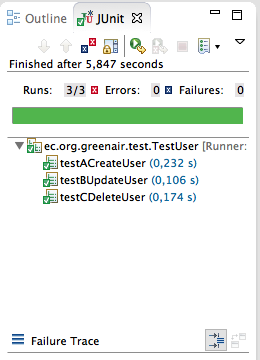 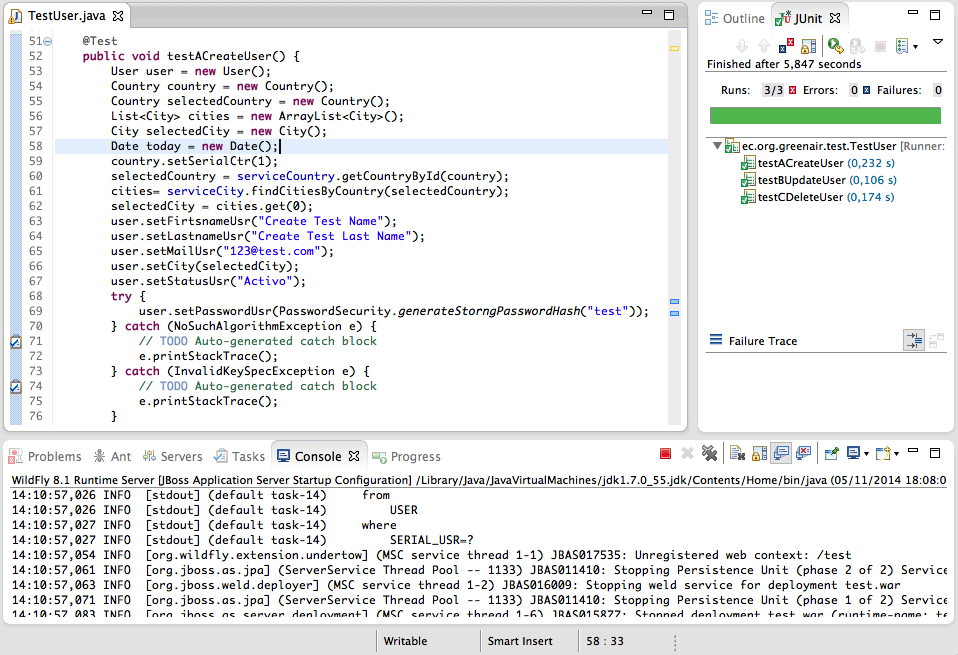 Pruebas unitarias utilizando JUnit y Arquillian.

Se realizaron (10) pruebas a toda la arquitectura del software.
17
9. EJECUCIÓN DEL PROTOTIPO
Portal de la Aplicación
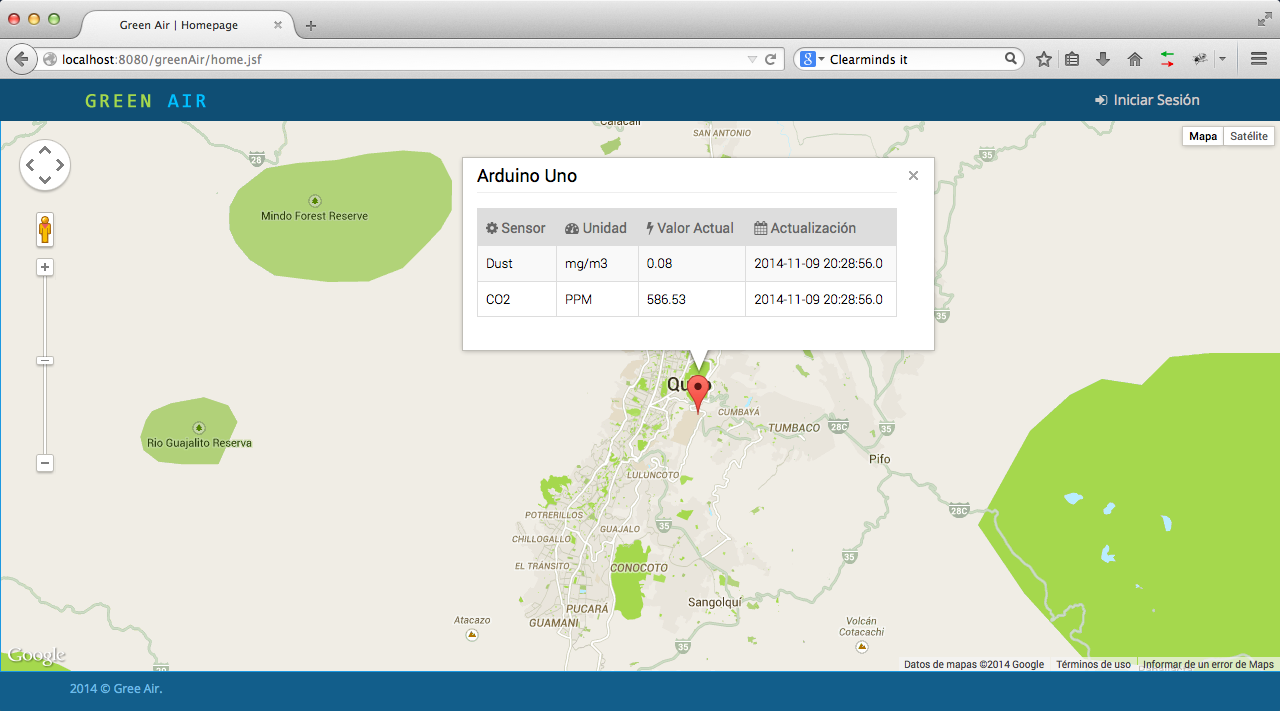 18
9. EJECUCIÓN DEL PROTOTIPO
Dispositivo Electrónico - Arduino
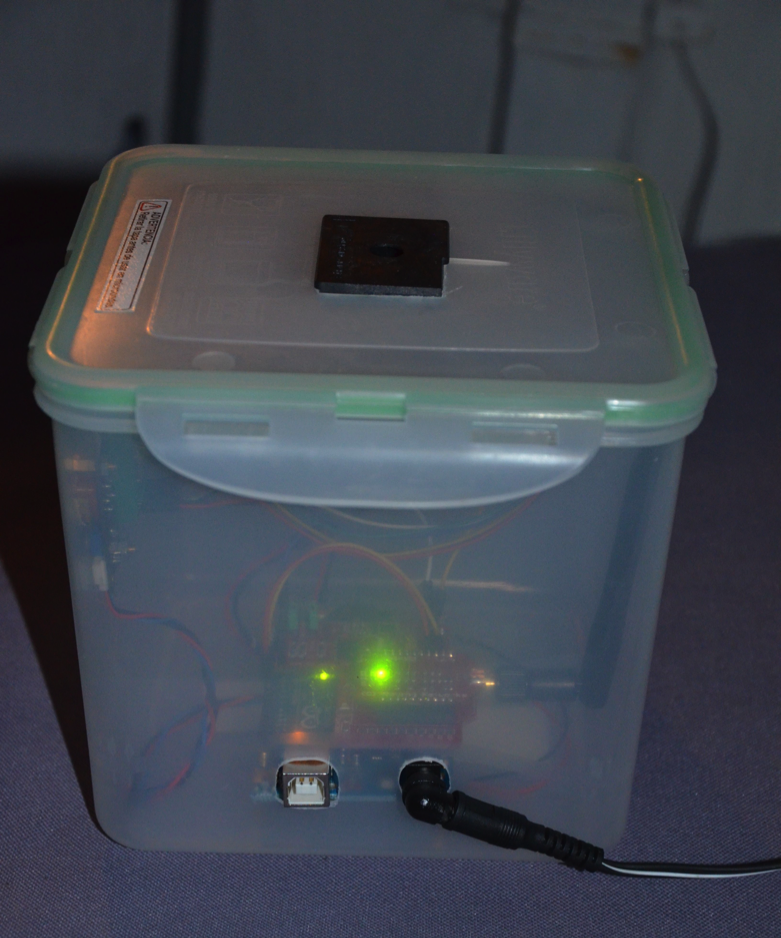 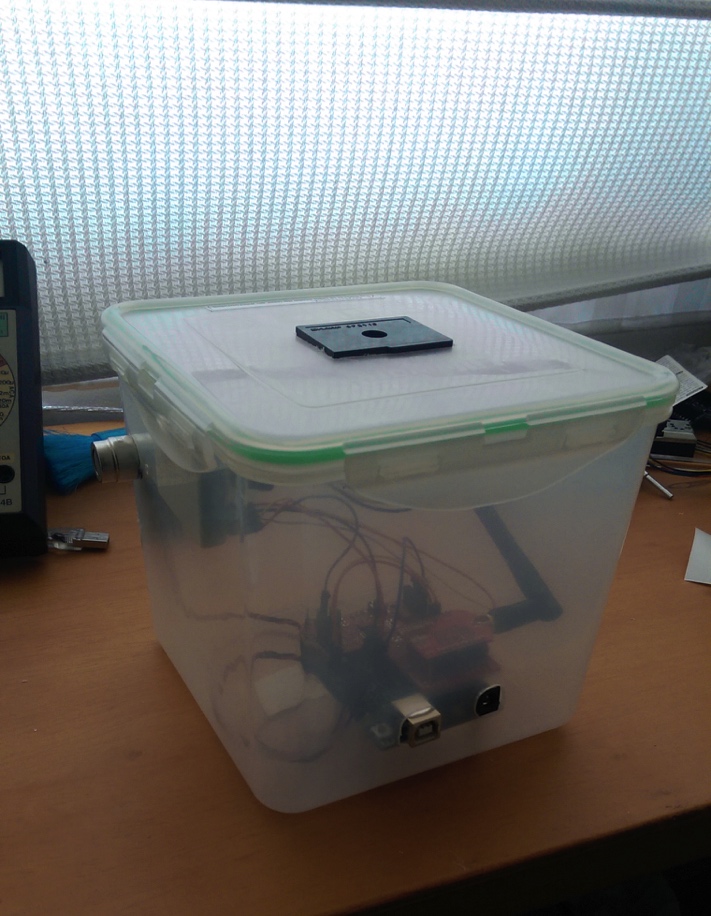 19
10. PRUEBA DE CONCEPTO y RESULTADOS
Las mediciones en Quito cumplen parámetros de calidad de aire. 

La concentración de CO2 en las cuevas  no cumple, mientras que la densidad de polvo es menor que en la ciudad de Quito
20
12. DEMO DEL PROTOTIPO
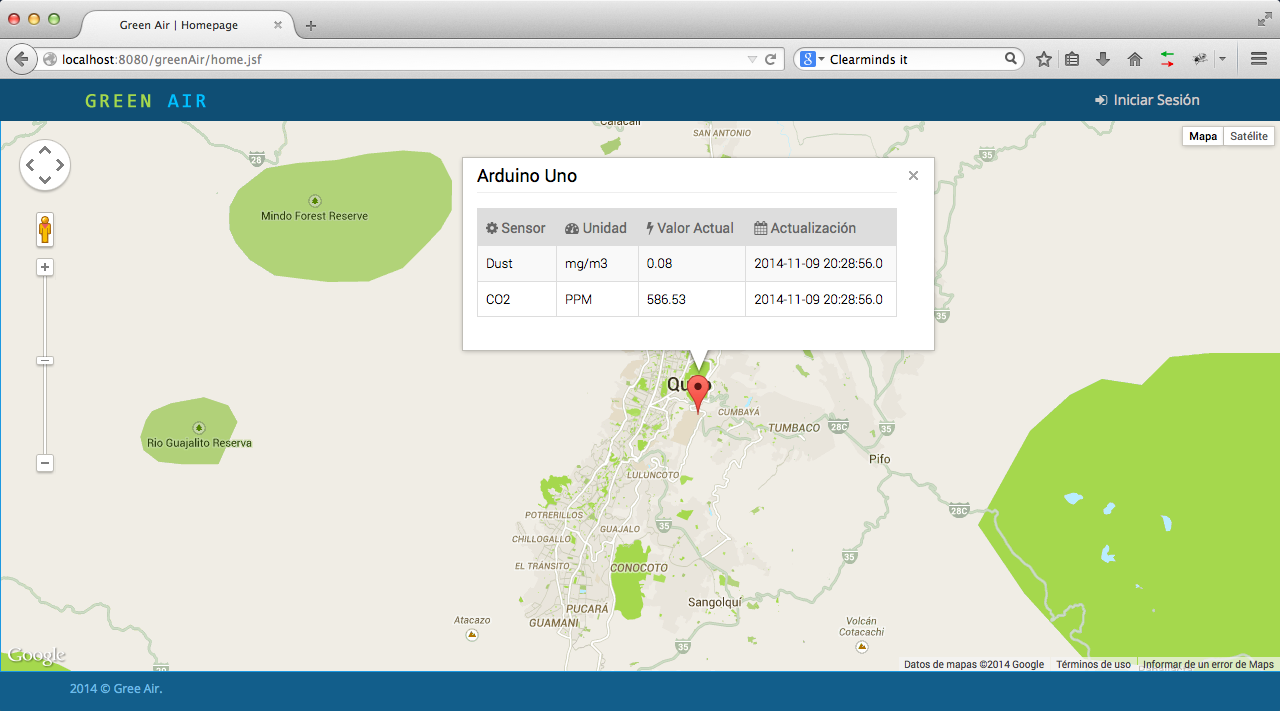 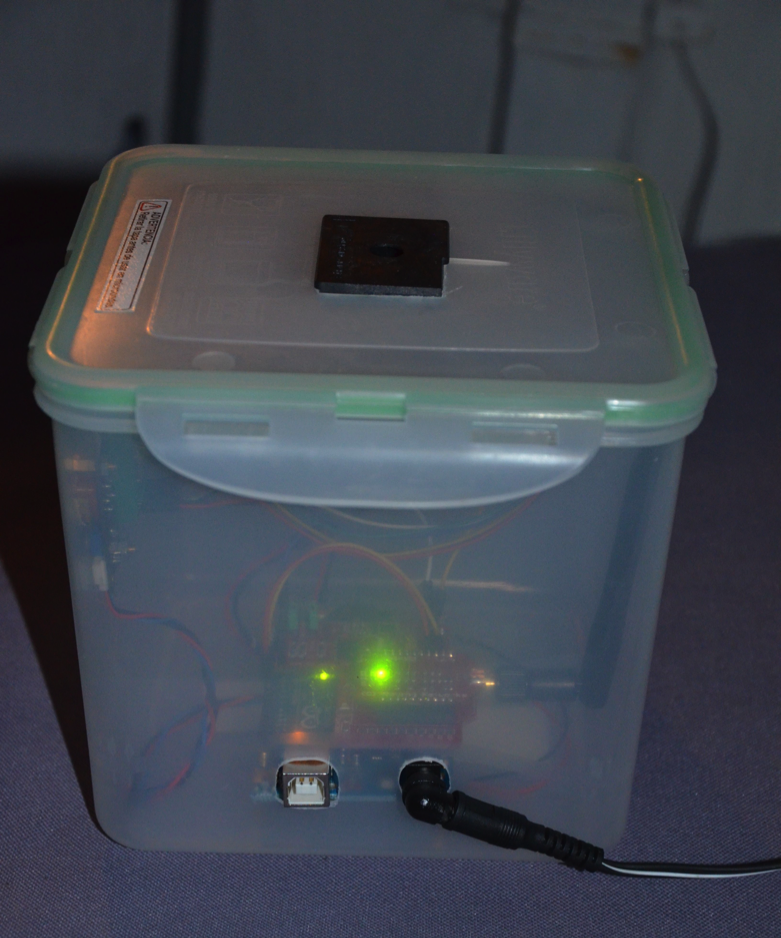 21
11. CONCLUSIONES
22
11. RECOMENDACIONES
23
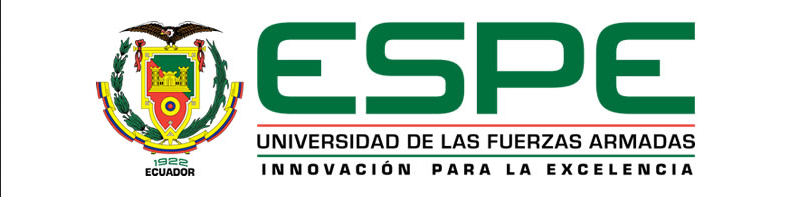 GRACIAS
DIEGO MAURICIO CARRERA ARÍZAGA
SANGOLQUI, DICIEMBRE 2014